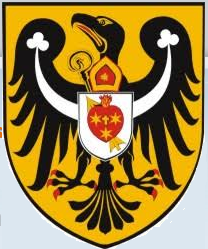 Powiat ŻagańskiRekrutacja 2023
do szkół ponadpodstawowych
w roku 2023 jest realizowana elektronicznym systemem
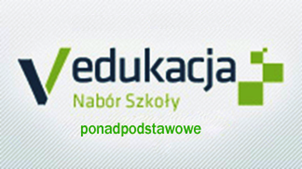 1
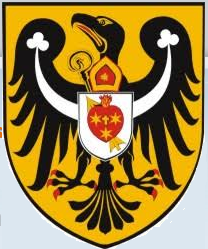 Rekrutacja 2023
Adres internetowy elektronicznego systemu naboru:

https://powiatzaganski.edu.com.pl 
lub
powiatzaganski.edu.com.pl 
(bez www na początku)
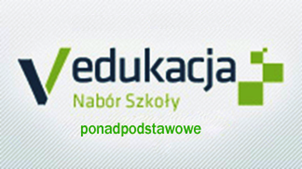 -
2
Uwaga ważne!
Harmonogrampostępowania rekrutacyjnego
od 15.05.2023 do 21.06.2023 do godz. 15:00 - rejestracja kandydatów w systemie rekrutacji elektronicznej i składanie wniosków w szkole pierwszego wyboru,
od 23.06.2023 do 10.07 2023  do godz. 15:00 – kandydaci dostarczają do szkoły pierwszego wyboru świadectwo ukończenia szkoły i zaświadczenie o wynikach egzaminu ósmoklasisty. Kandydaci mogą złożyć nowy wniosek o przyjęcie z uwagi na zmianę szkół, do których kandyduje.
3
Uwaga ważne!
Harmonogrampostępowania rekrutacyjnego
17.07.2023– ogłoszenie list zakwalifikowanych kandydatów do szkół (informacja będzie na stronie elektronicznego naboru po zalogowaniu się kandydata na swoje konto i listy wywieszone w szkołach ponadpodstawowych),

od 17.07.2023 do 20.07.2023 do godz. 15:00  - potwierdzenie woli podjęcia nauki poprzez dostarczenie oryginałów świadectwa i zaświadczenia o wynikach egzaminu ósmoklasisty, o ile nie zostały one złożone w uzupełnieniu wniosku o przyjęcie do szkoły ponadpodstawowej,

21.07.2023 do godziny 14:00 - publikacja list kandydatów przyjętych oraz list kandydatów nieprzyjętych.
4
Rejestracja kandydatówod 15.05.2023r. należy w systemie zarejestrować swoje podanie (założyć konto i wypełnić formularz)
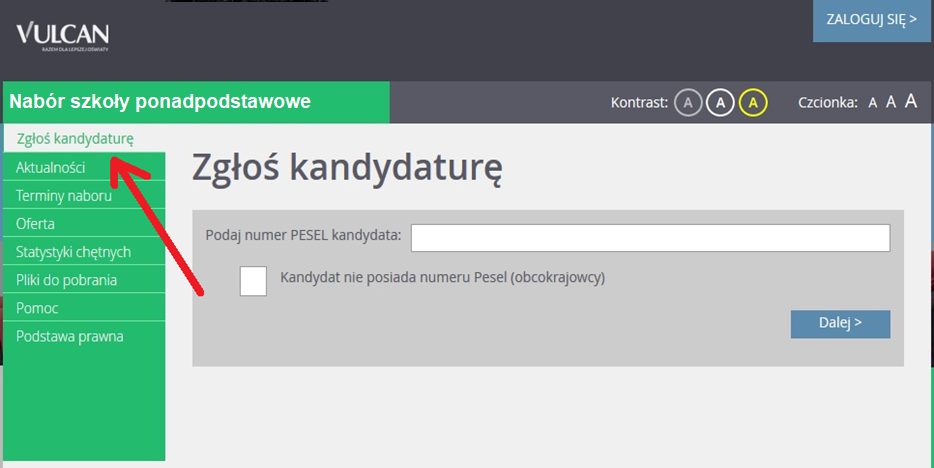 -5-
5
Rejestracja kandydatów
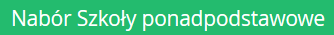 -6-
6
Rekrutacja elektroniczna
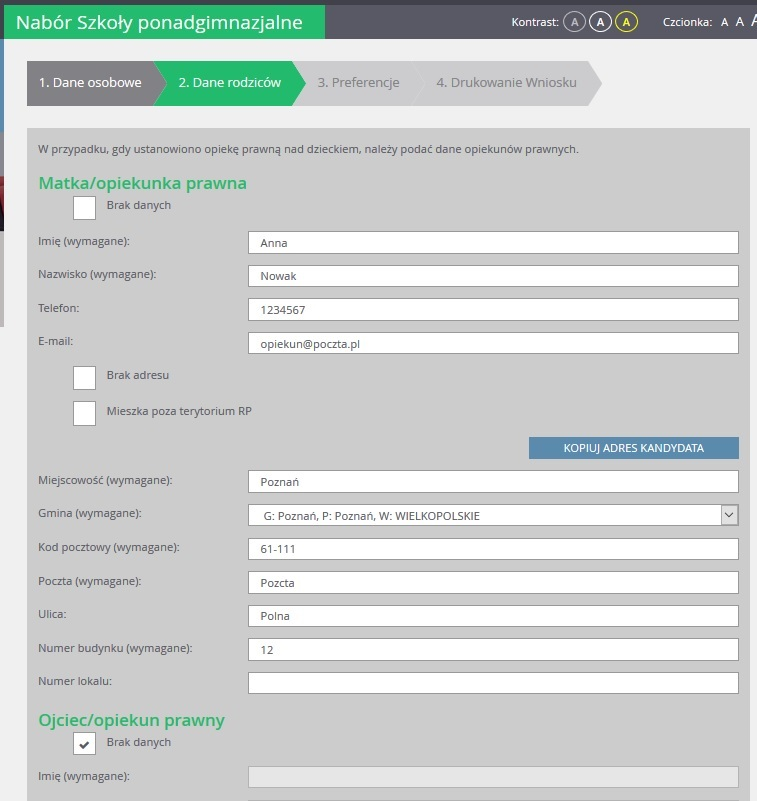 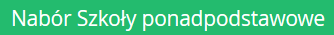 -7-
7
Rekrutacja elektroniczna
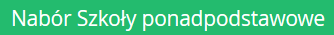 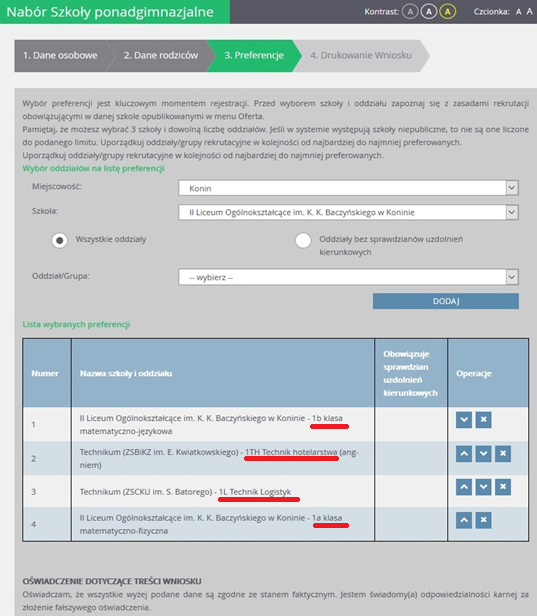 -8-
8
Rekrutacja elektroniczna
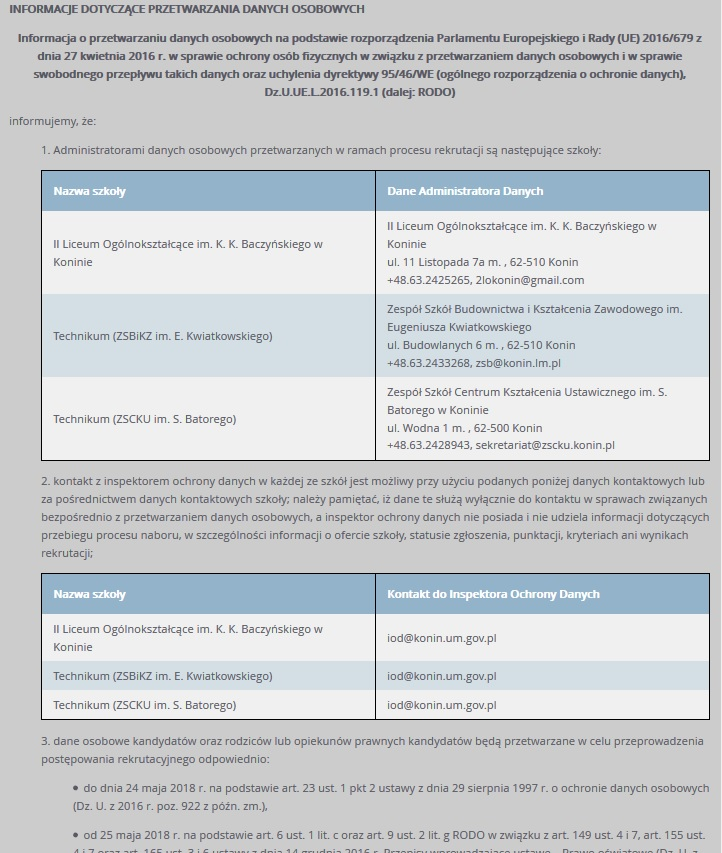 -9-
9
Rekrutacja elektroniczna
-10-
10
Rekrutacja elektroniczna
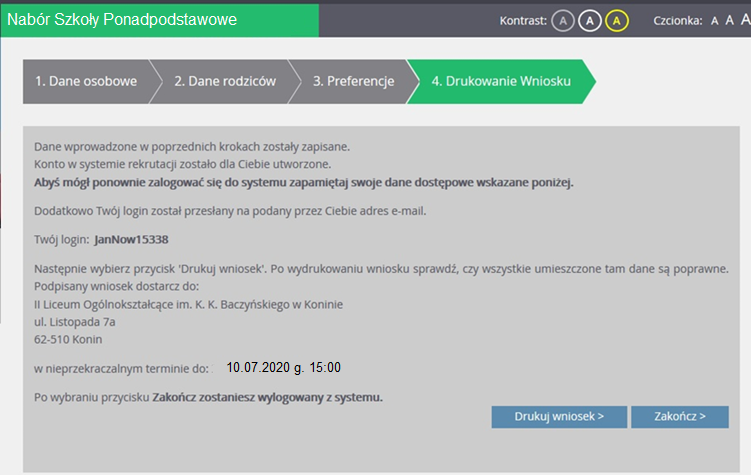 11
Rejestracja kandydatów
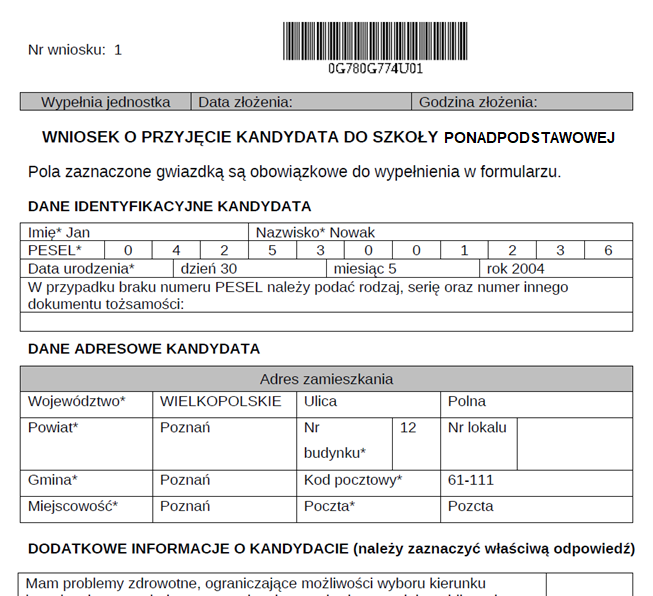 -11-
12
Rejestracja kandydatów
-12-
13
Rejestracja kandydatów
-13-
14
Rejestracja kandydatów
-13-
15
Uwaga ważne!
Rejestracja kandydatów
Wydrukowany i podpisany wniosek przez jednego z rodziców/opiekunów prawnych należy dostarczyć do szkoły ponadpodstawowej pierwszego wyboru do dnia 21 czerwca 2023 r. do godz. 15:00.
16